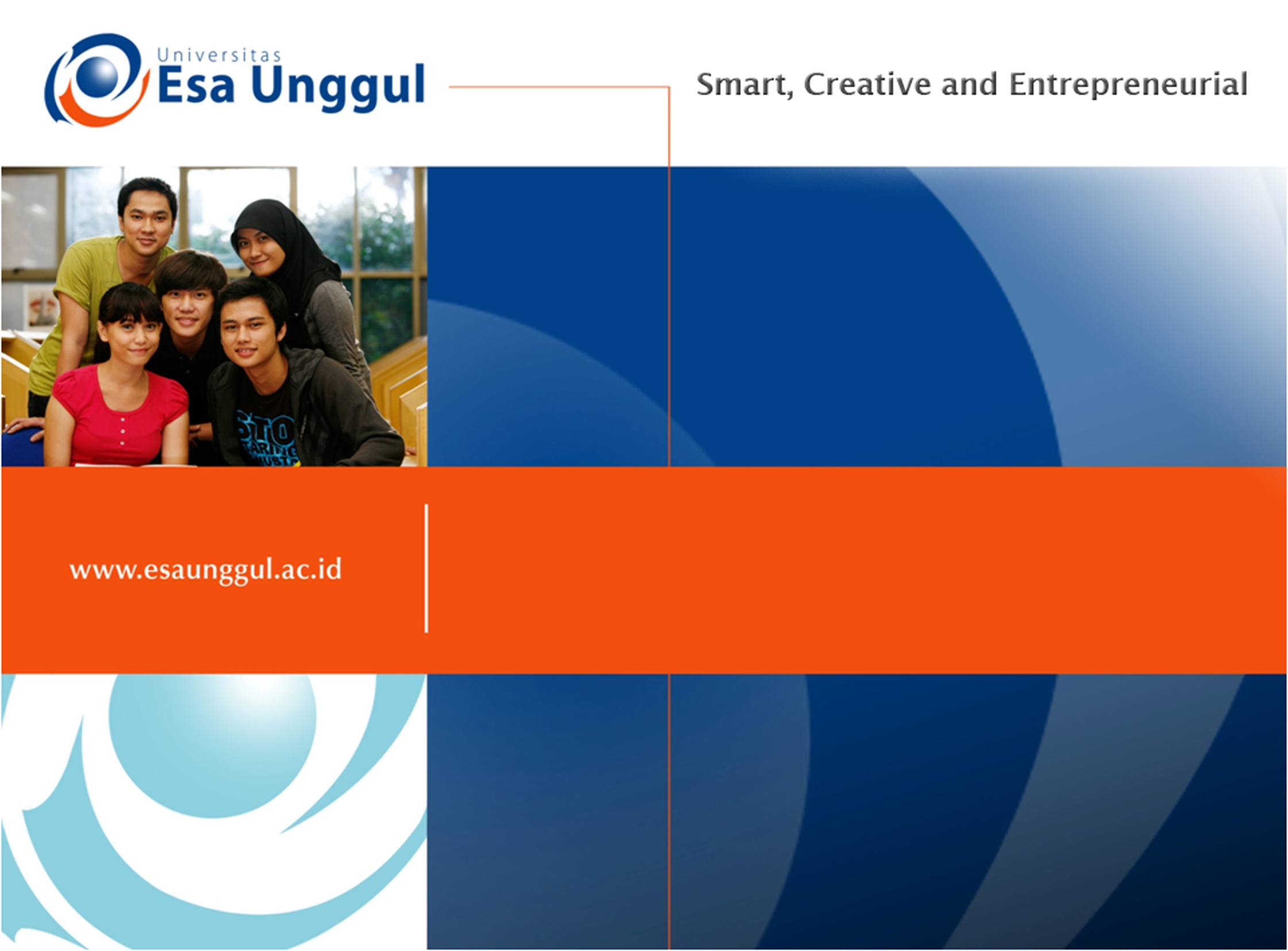 KONTRAK KULIAH & PENGANTAR 
PROSES INDUSTRI
SESI – 2
Cut Alia Keumala Muda, SKM, MKKK 
PRODI KESMAS | FAKULTAS ILMU KESEHATAN
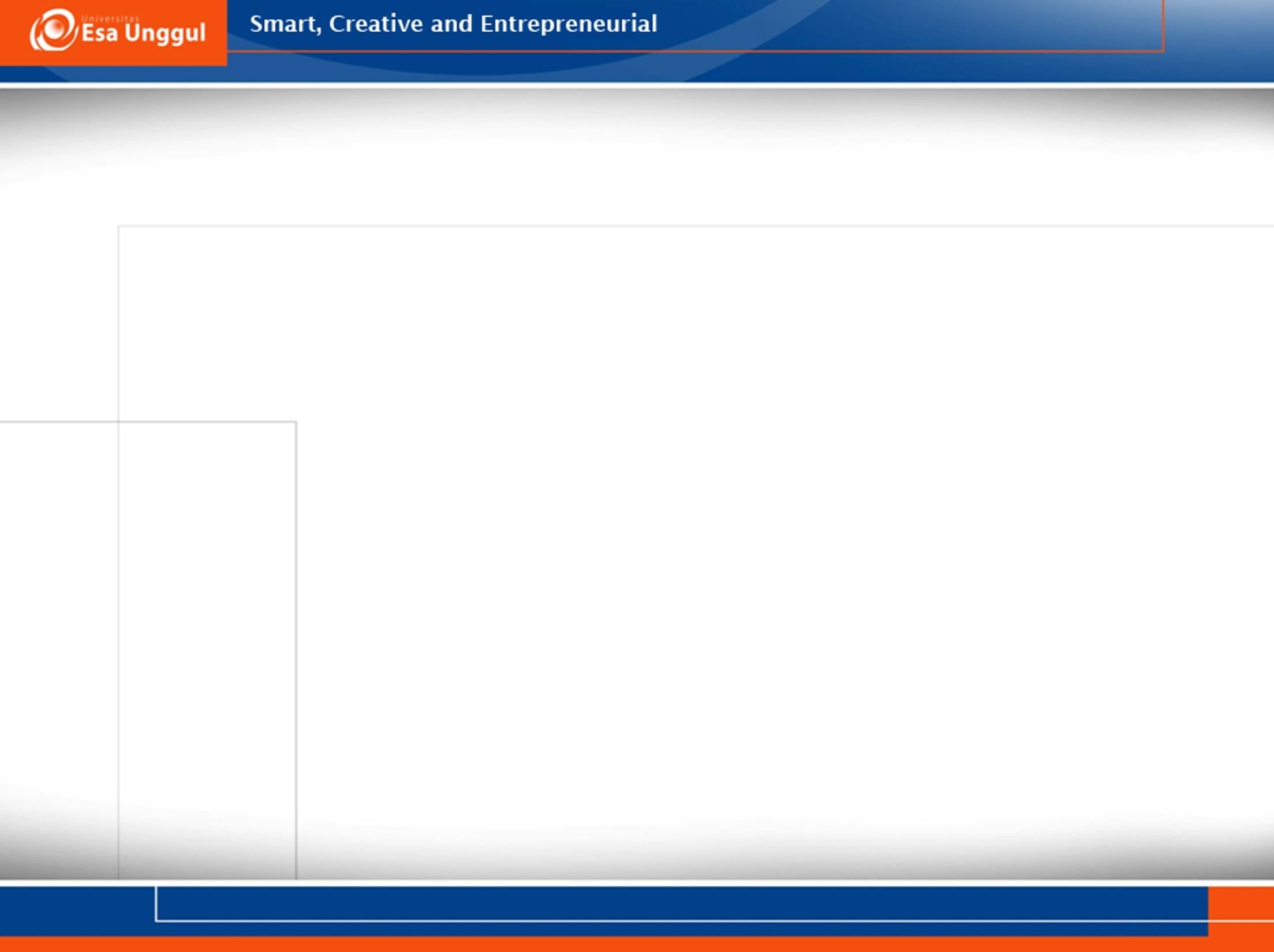 VISI DAN MISI UNIVERSITAS ESA UNGGUL
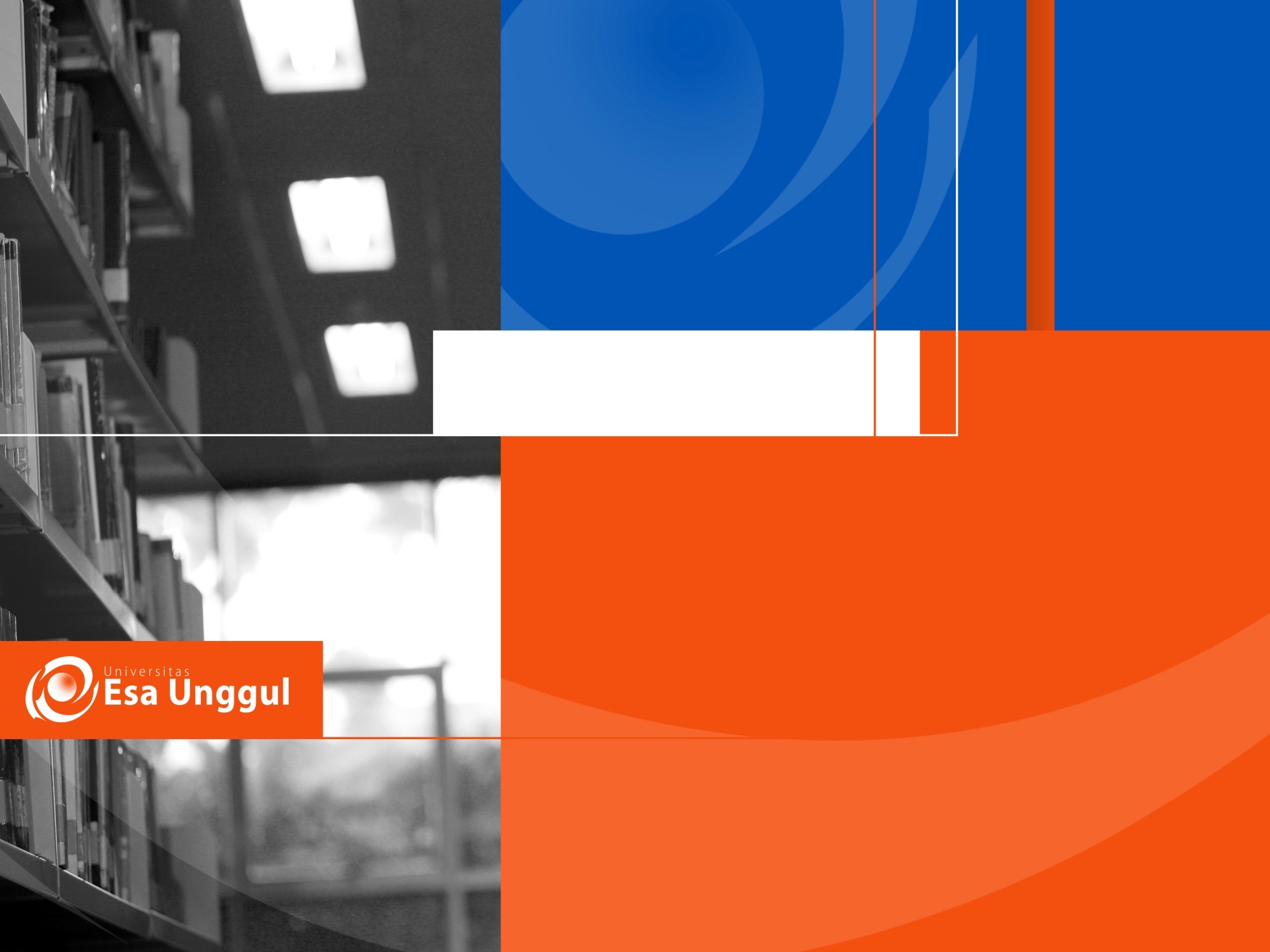 Materi Sebelum UTS
01. Kontrak dan Konsep Proses Industri
02. Definisi dan Jenis Potensial Hazard Proses Industri
03. Identifikasi, Analisa dan Pengendalian Resiko
04. Kerugian Akibat Kecelakaan dalam Proses Industri
05. Manajemen Keselamatan Proses
06. Bahaya Pada Pernafasan di Industri Kilang
07. Manajemen Mutu Udara di Dalam Ruangan
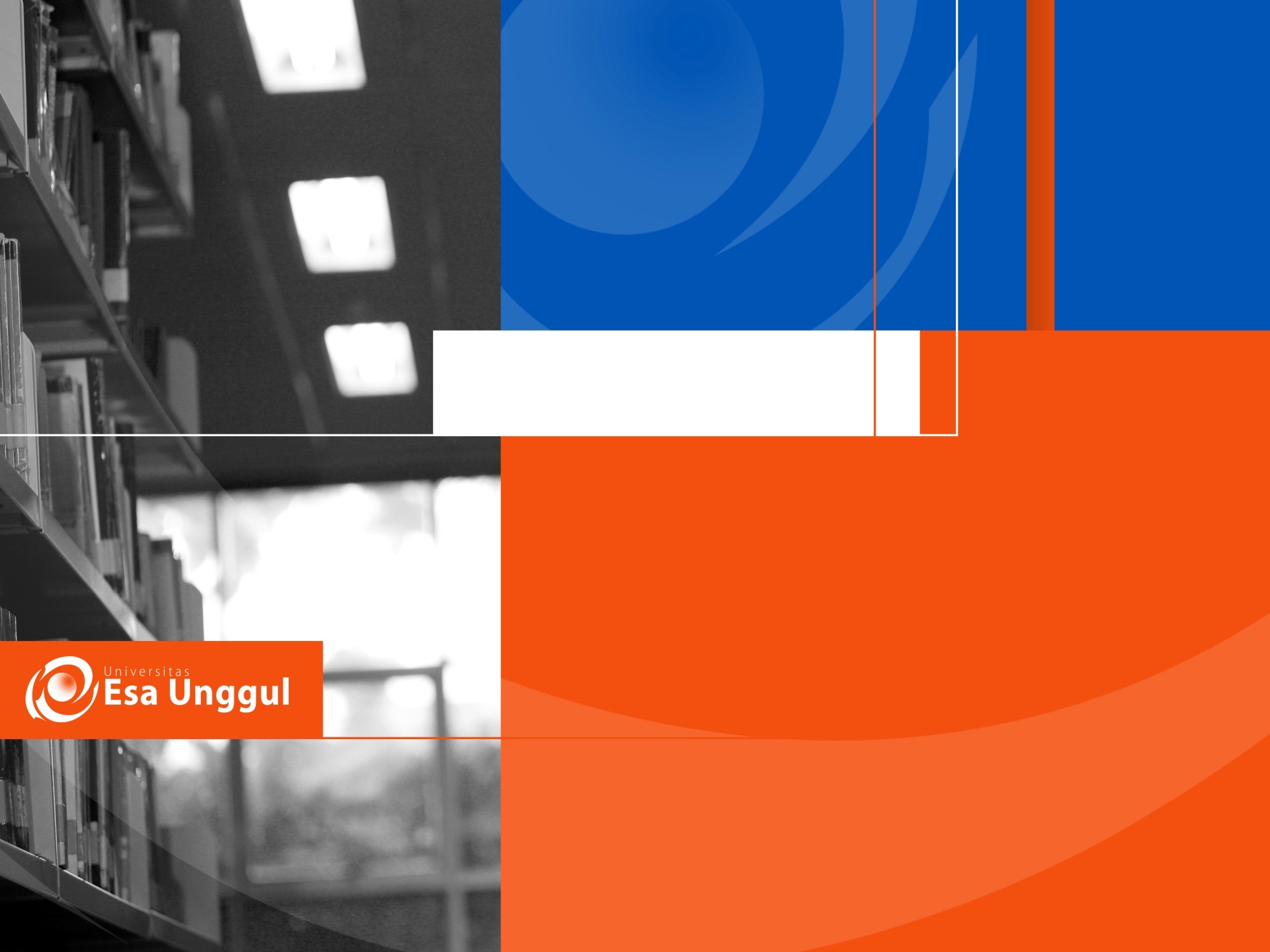 Materi Setelah UTS
08. Alat Pelindung Diri (APD)
09. Tanggap Darurat
10. Rencana Manajemen Keselamatan
11. Keselamatan di Laboratorium
12. Keselamatan di Konstruksi
13. Keselamatan di Industri Minyak dan Gas Bumi
14. Keselamatan di Industri Kimia
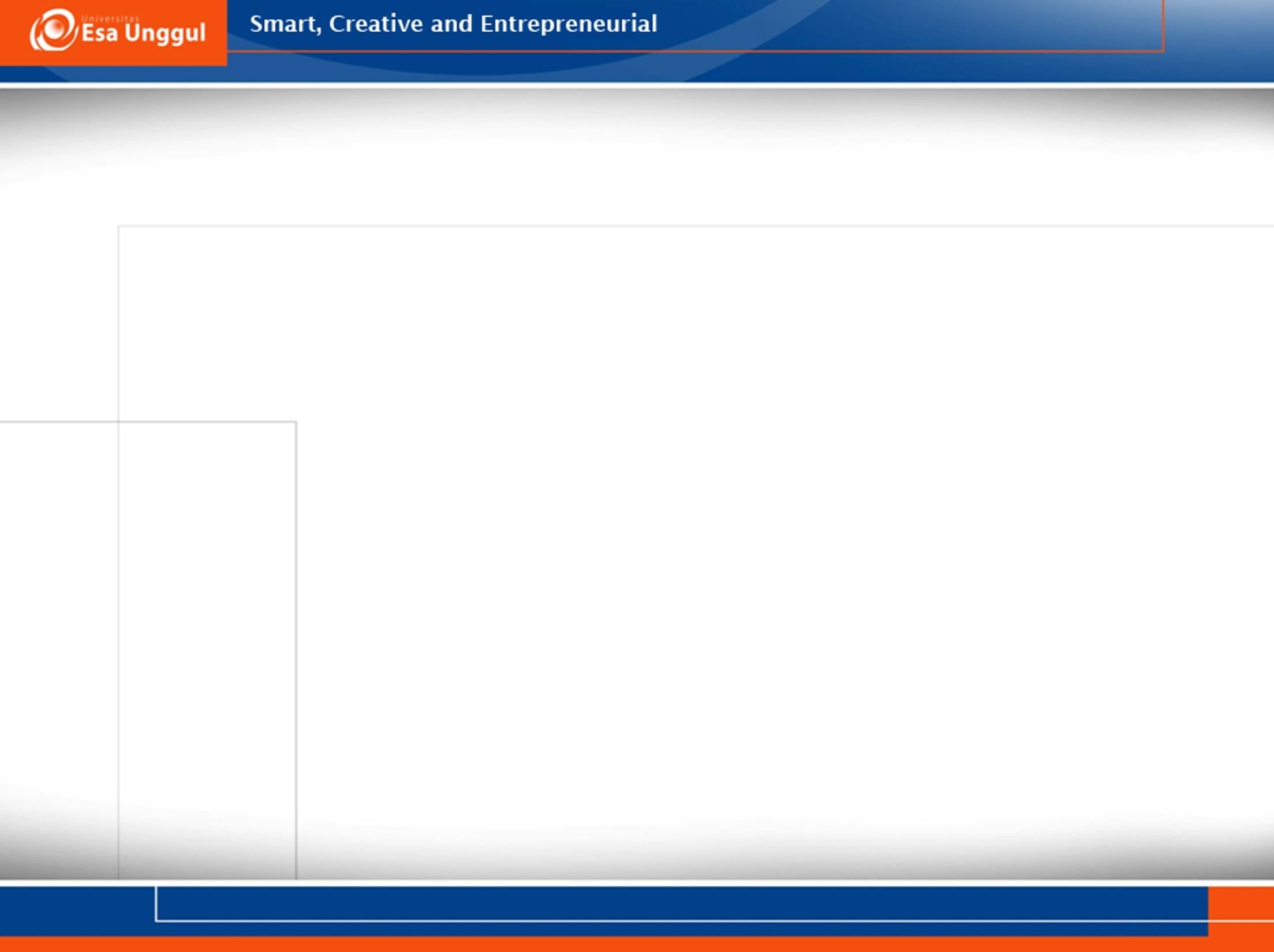 POTENSIAL HAZARD
Bahaya di lingkungan kerja dapat didefinisikan sebagai segala kondisi yang dapat memberi pengaruh yang merugikan terhadap keselamatan, kesehatan atau kesejahteraan orang yang terpajan
	
	Faktor bahaya di lingkungan kerja meliputi faktor Kimia, Biologi, Fisika, Fisiologi, Psikologi, Ergonomik, Peralatan/Mesin Produksi, Sistem Manajemen Perusahaan, Manusia
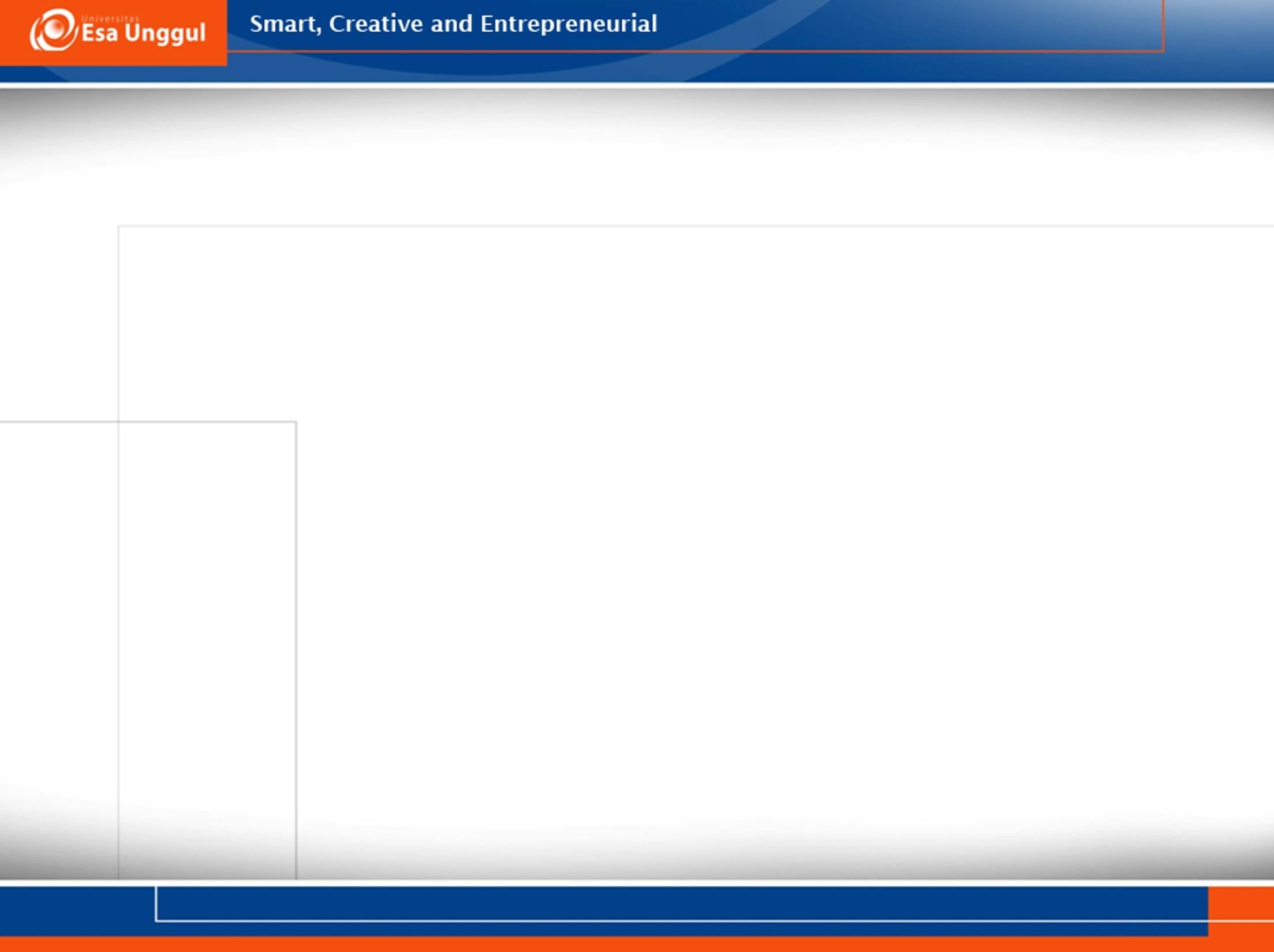 KIMIA
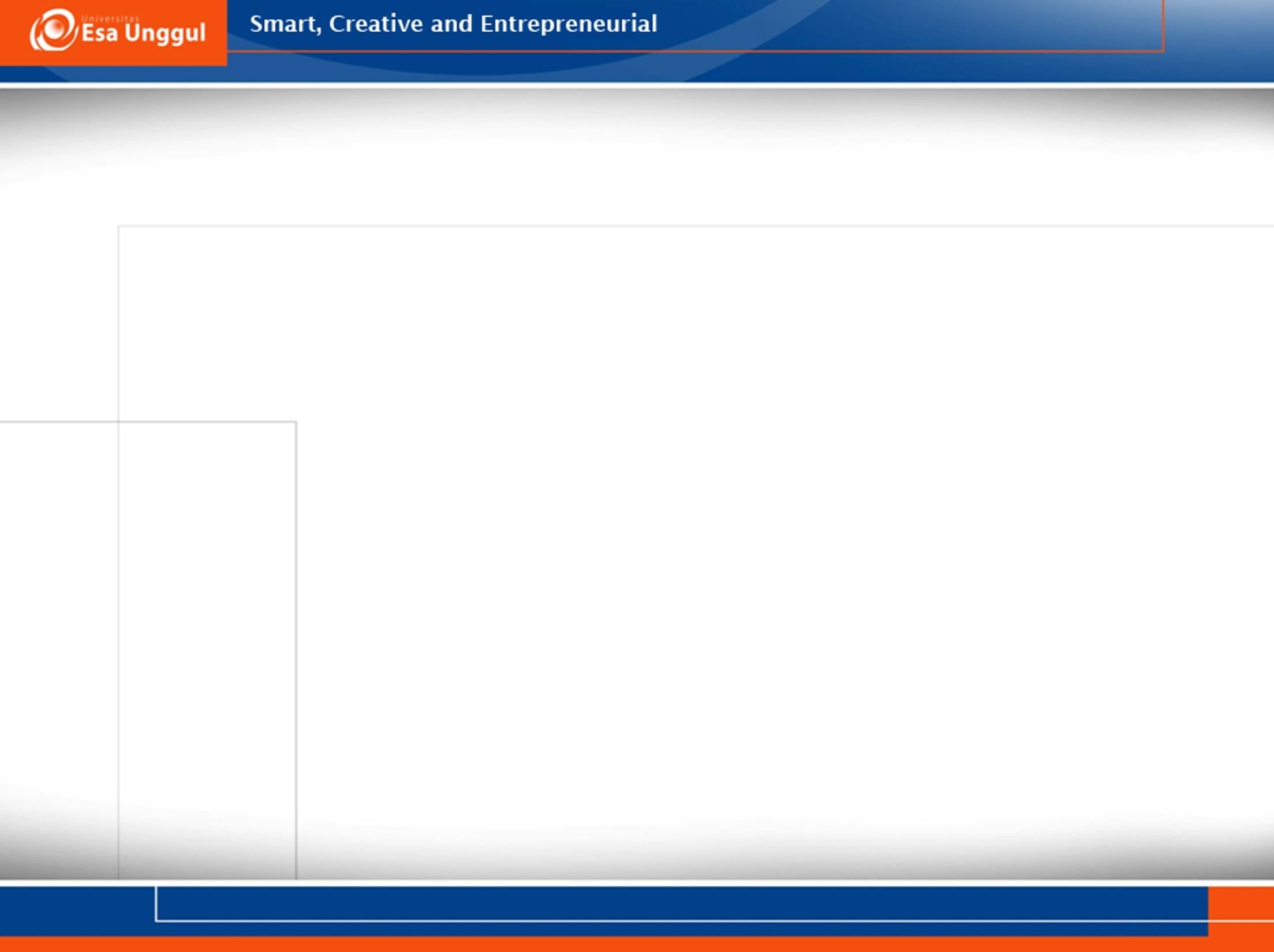 BIOLOGI
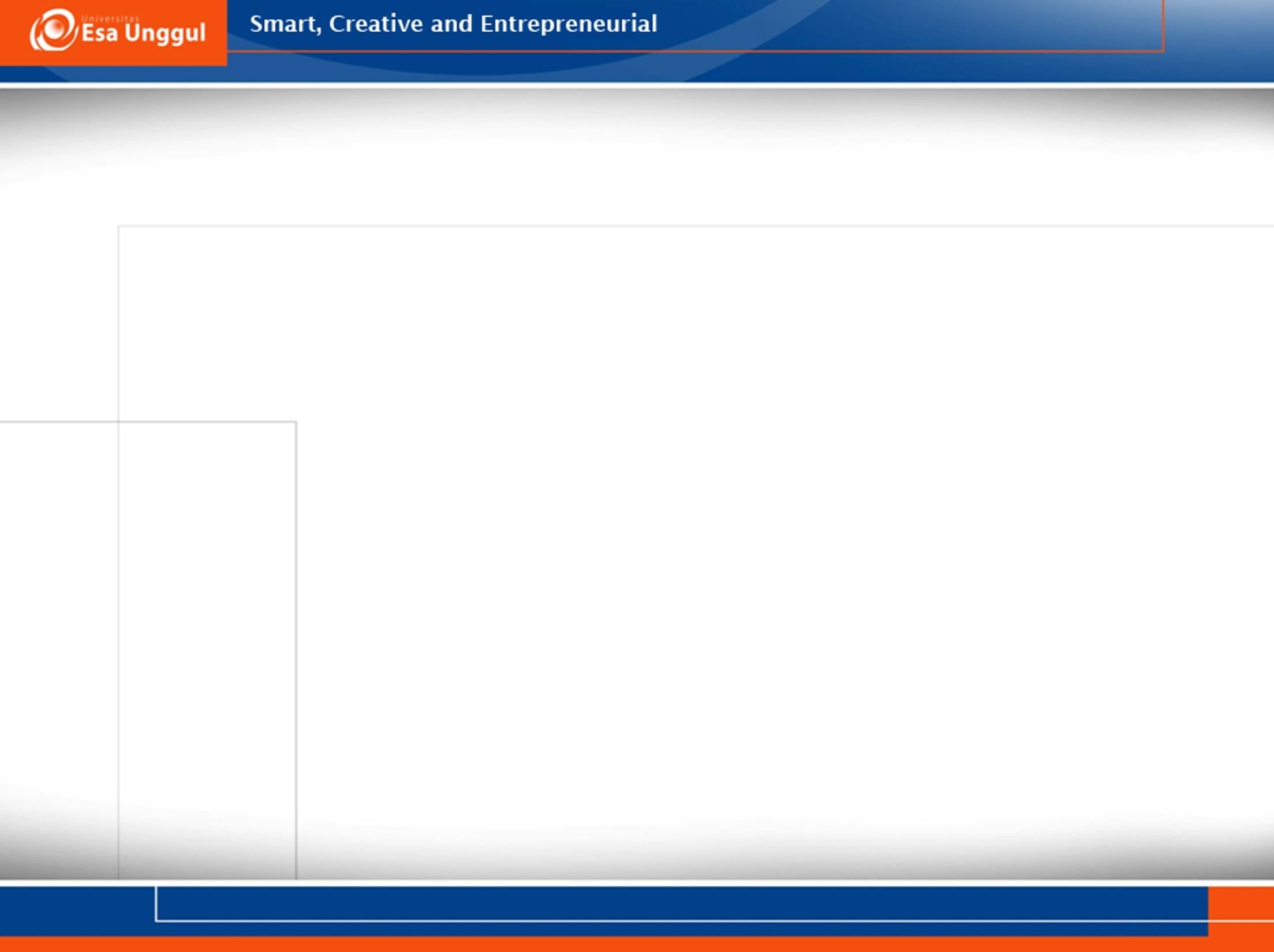 FISIKA
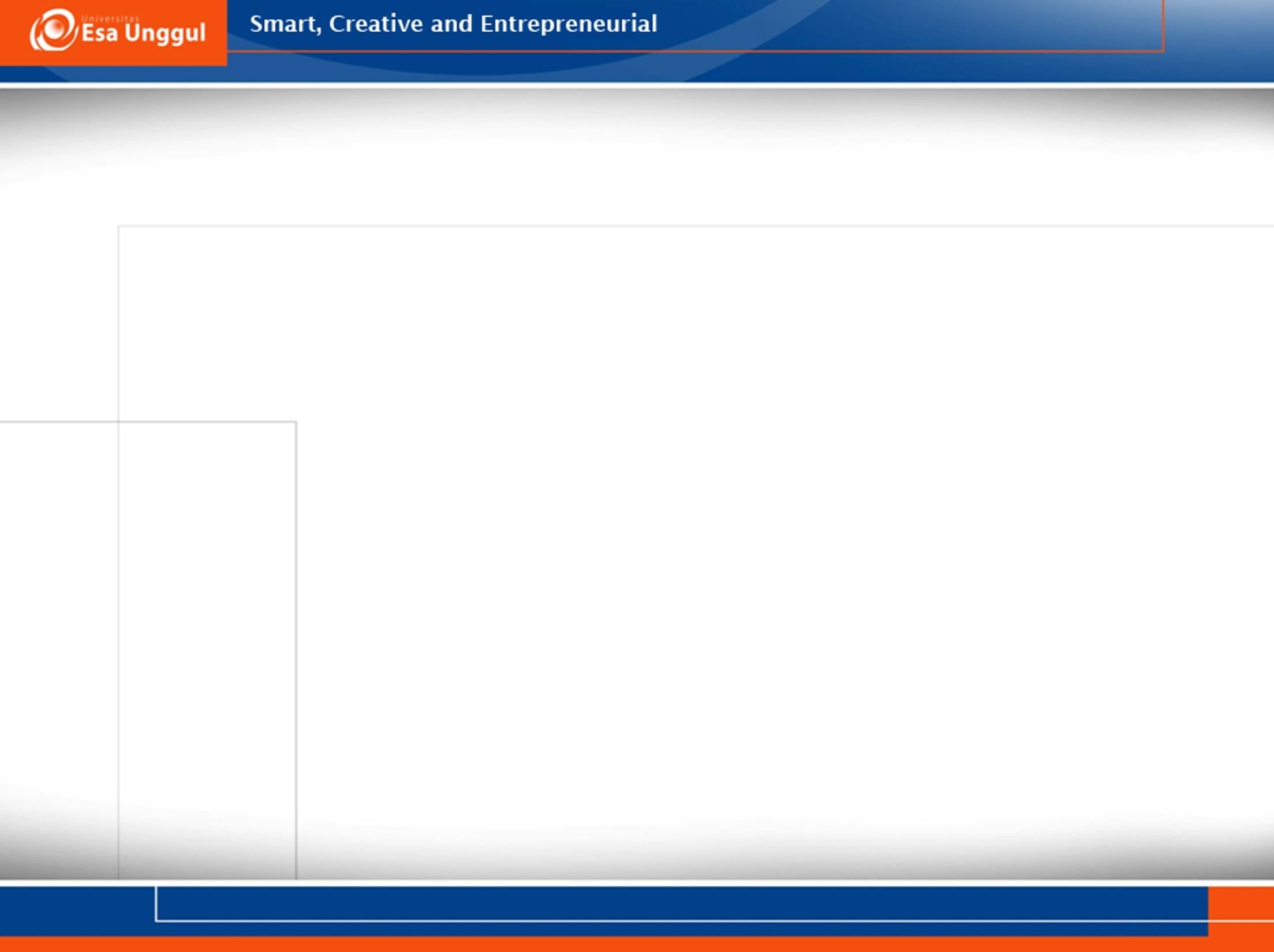 FISIOLOGI
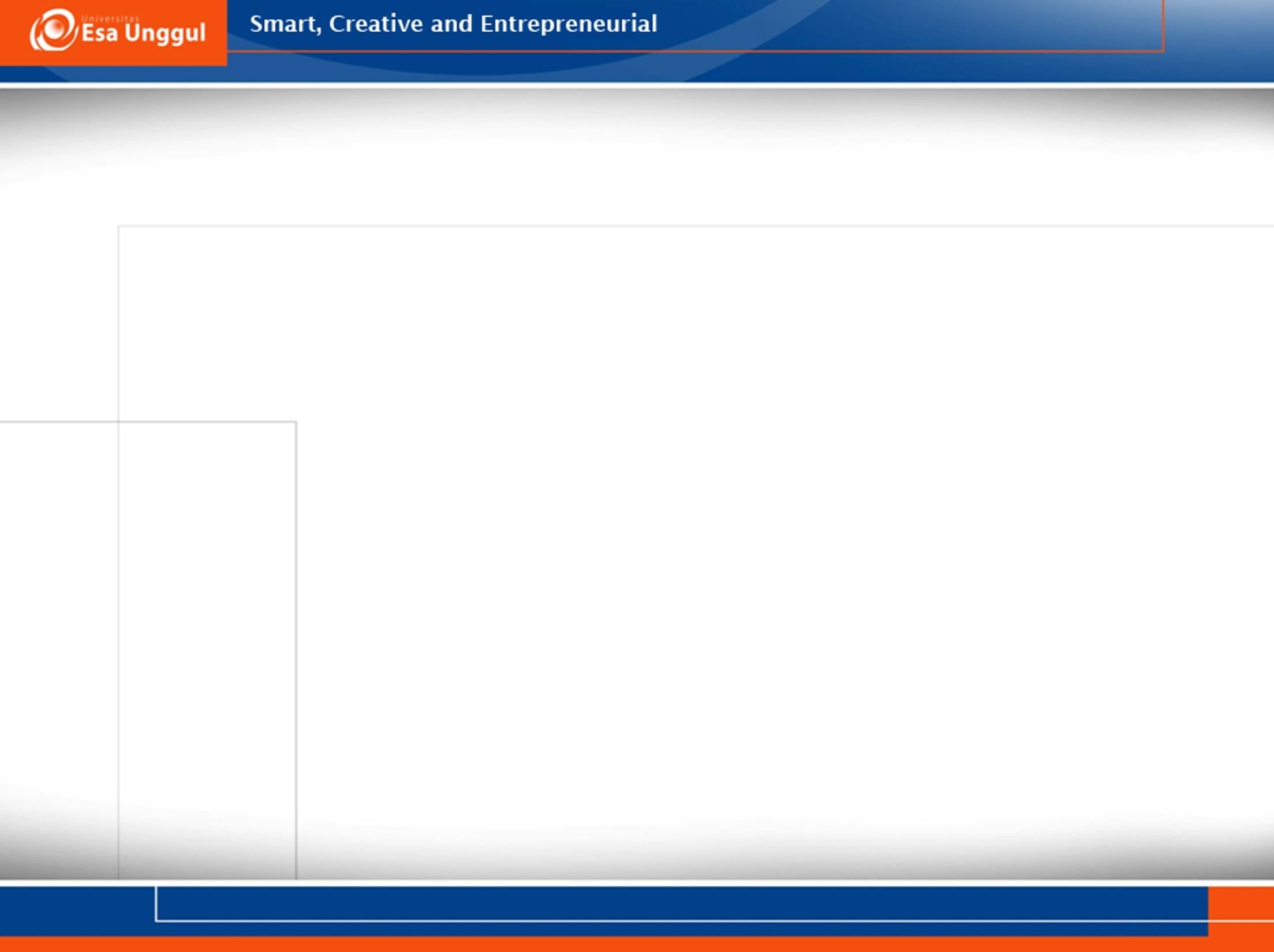 PSIKOLOGI
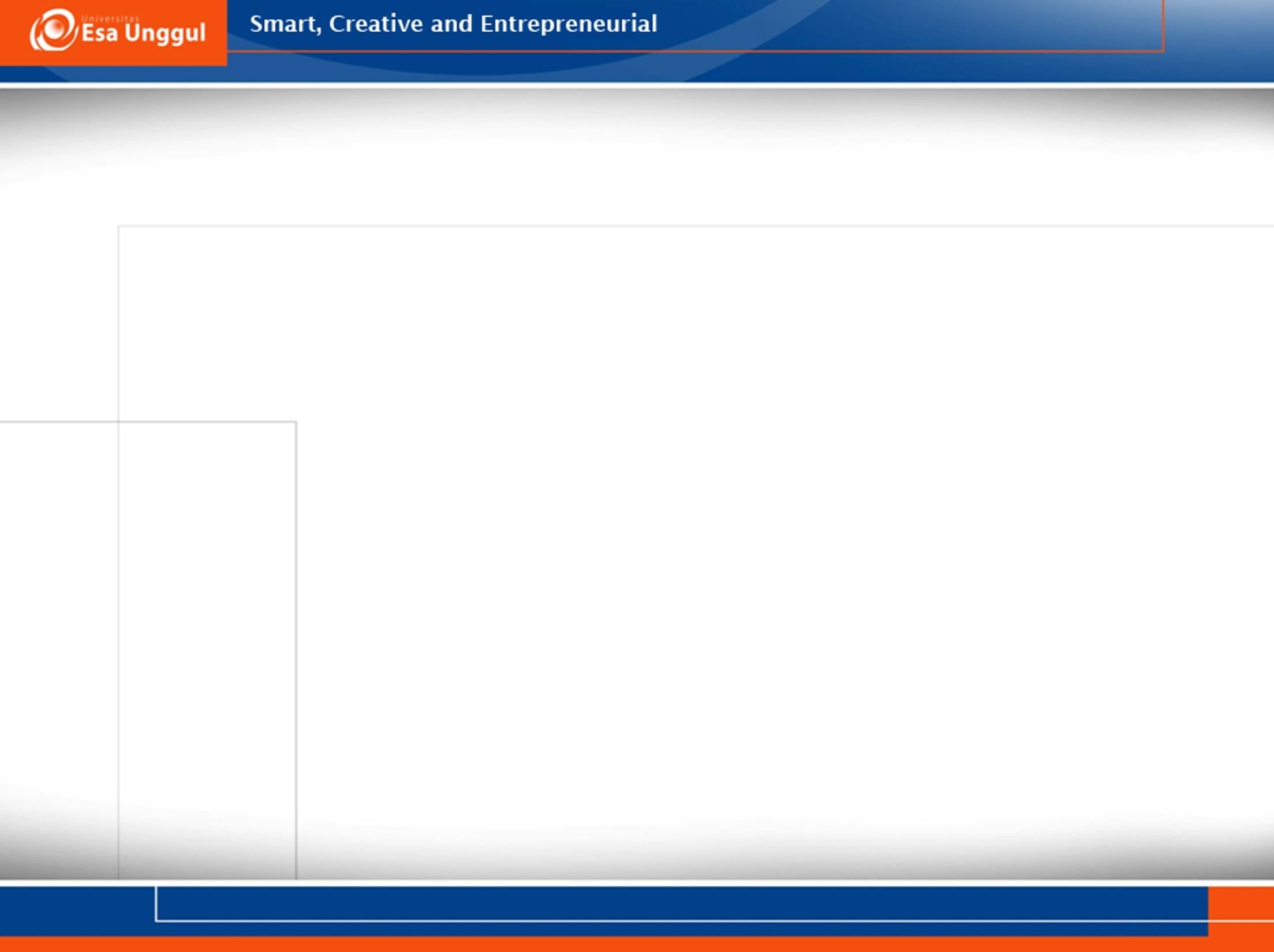 ERGONOMIK
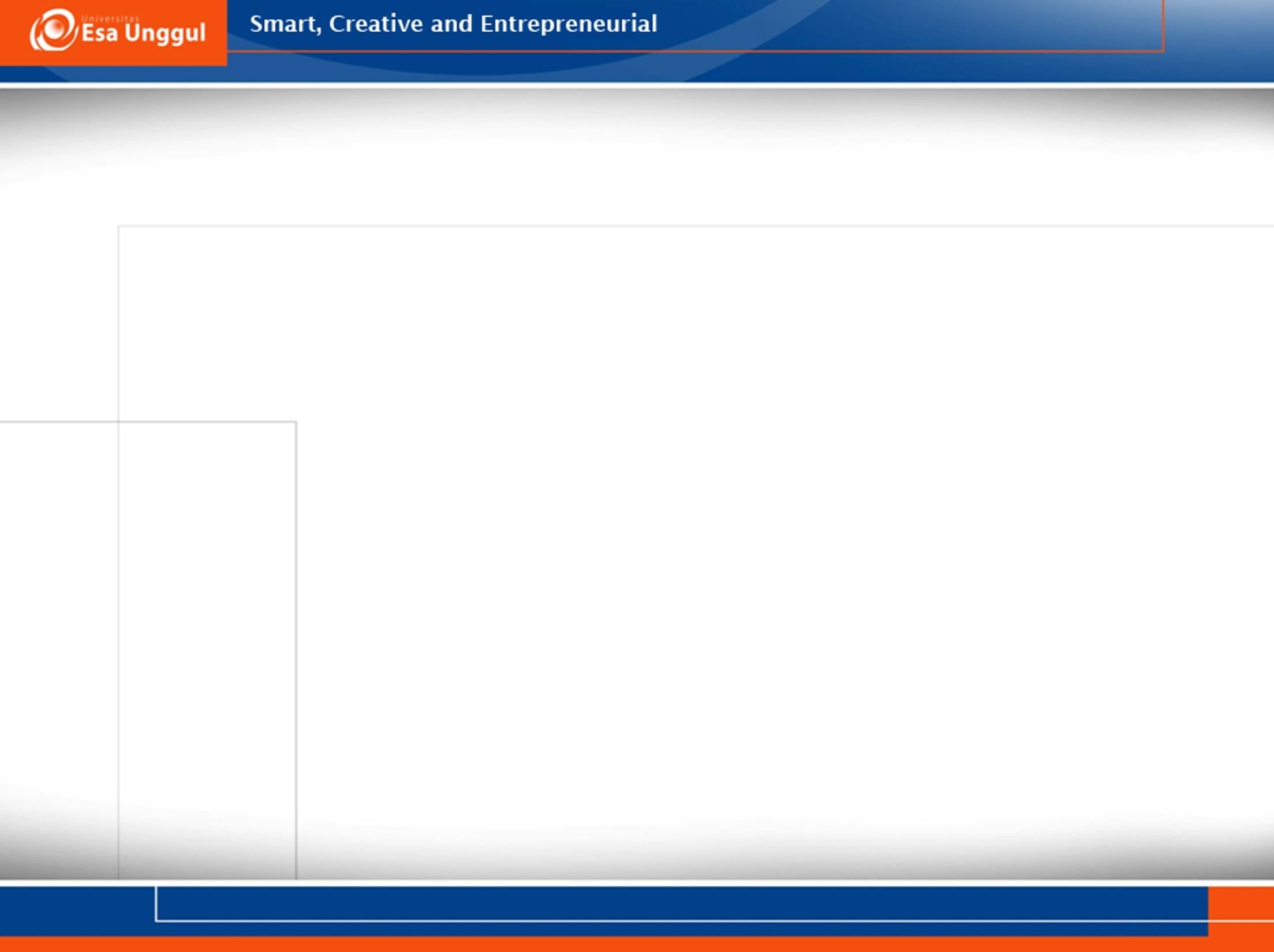 PERALATAN / 
MESIN PRODUKSI
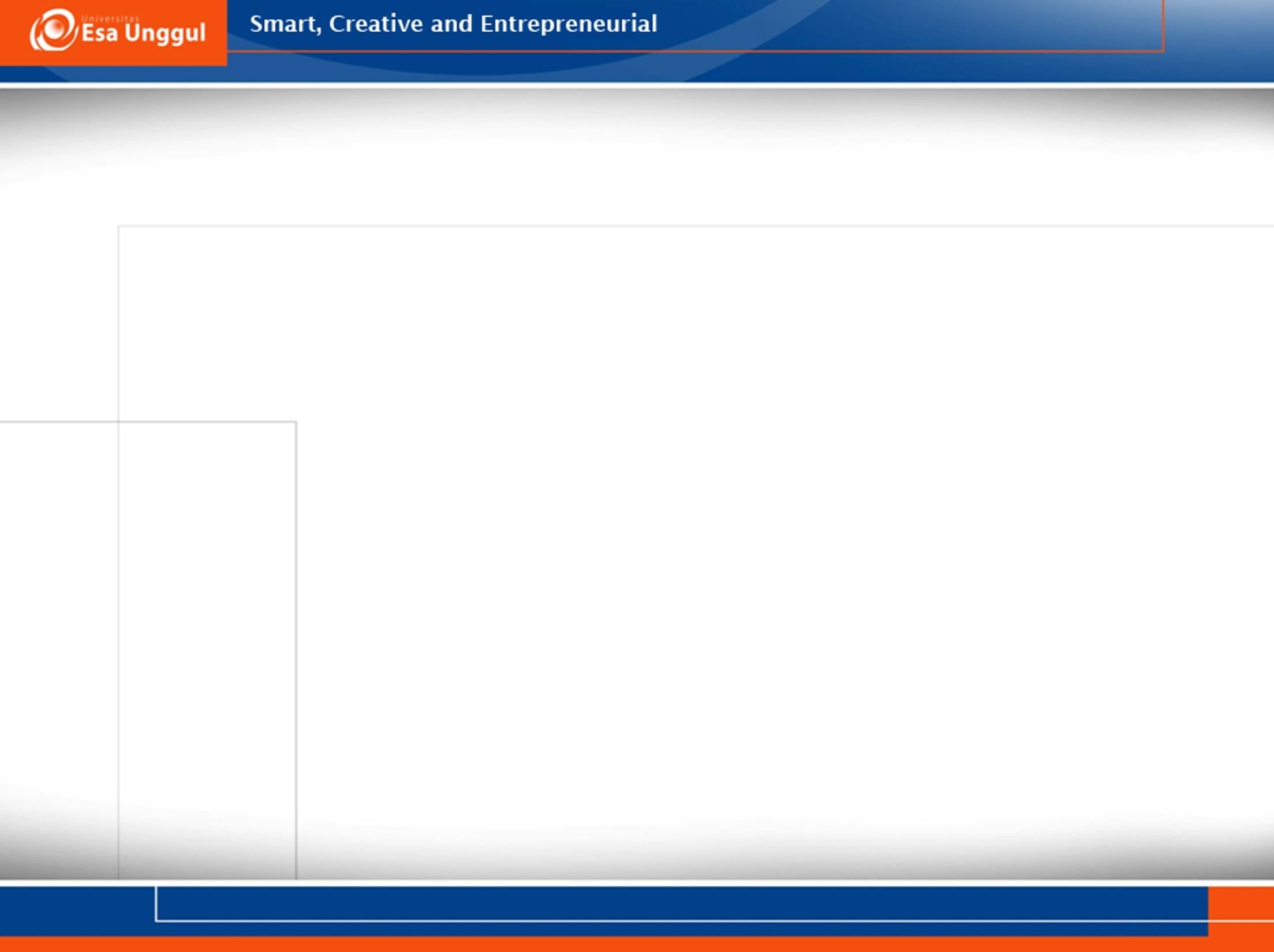 SISTEM MANAJEMEN PERUSAHAAN
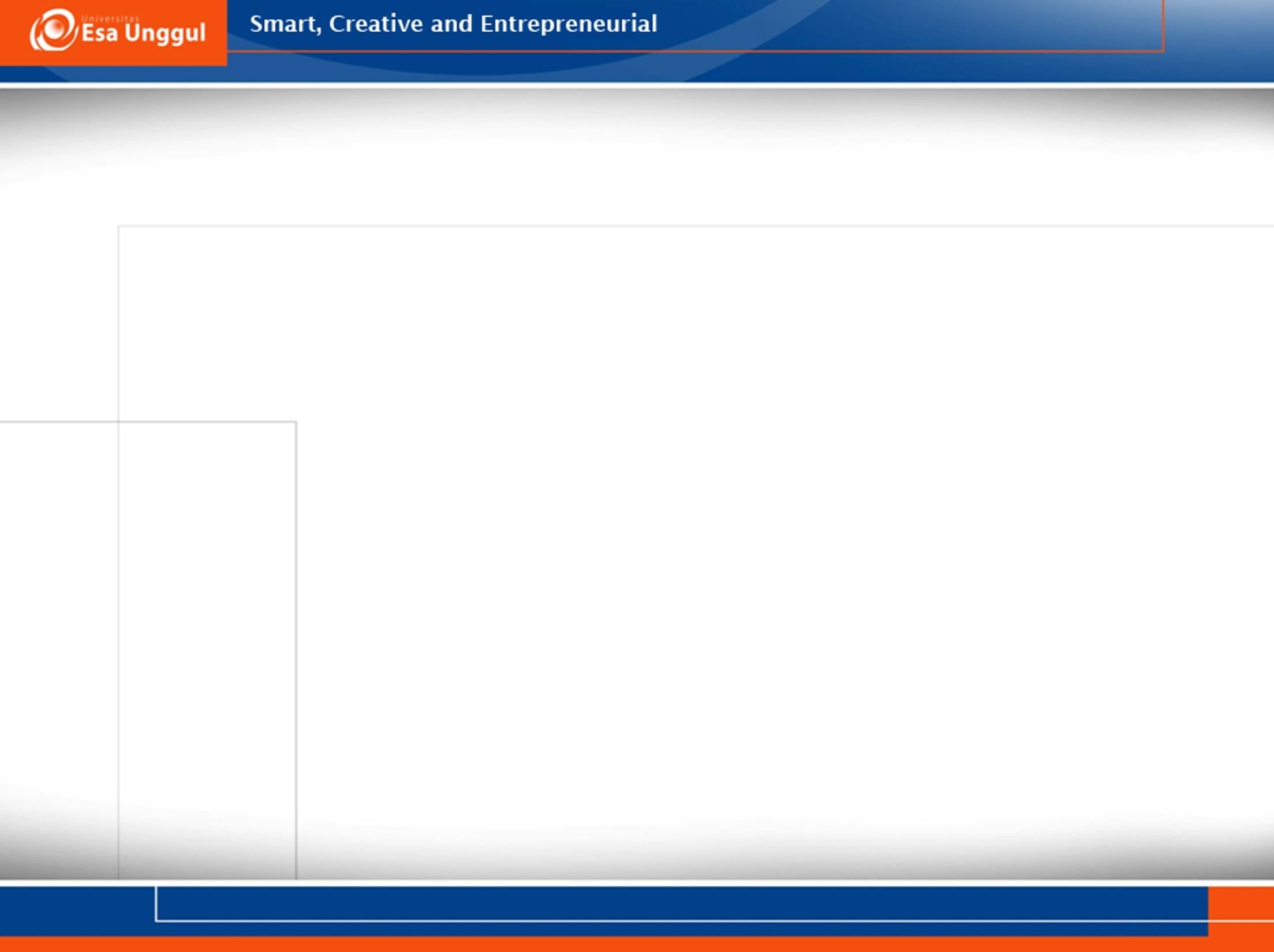 MANUSIA
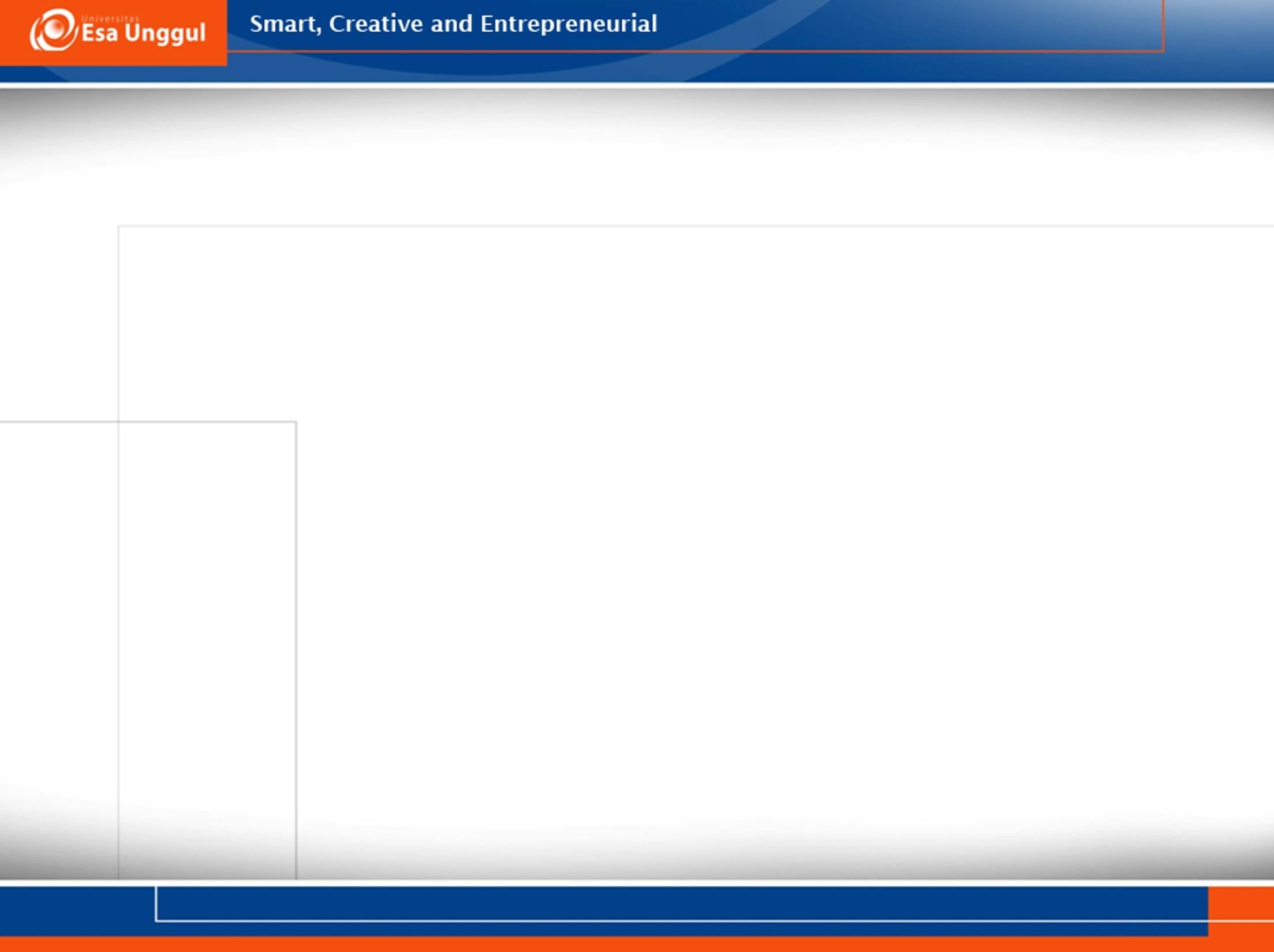 FAKTOR PENYEBAB KECELAKAAN KERJA

Unsafe Act
Karyawan bekerja tanpa memakai Alat Pelindung Diri Pekerja yang mengabaikan Peraturan K3. 
MEROKOK di daerah Larangan merokok.
Bersendau gurau pada saat bekerja.Dll.

2. 	Unsafe Condition
Peralatan kerja yang sudah usang ( tidak laik pakai ). Tempat kerja yang acak-acakan
Peralatan kerja yang tidak ergonomis.
Roda berputar mesin yang tidak dipasang pelindung 
( penutup ).
Tempat kerja yang terdapat Bahan Kimia Berbahaya yang tidak dilengkapi sarana pengamanan ( labeling, rambu) dll.
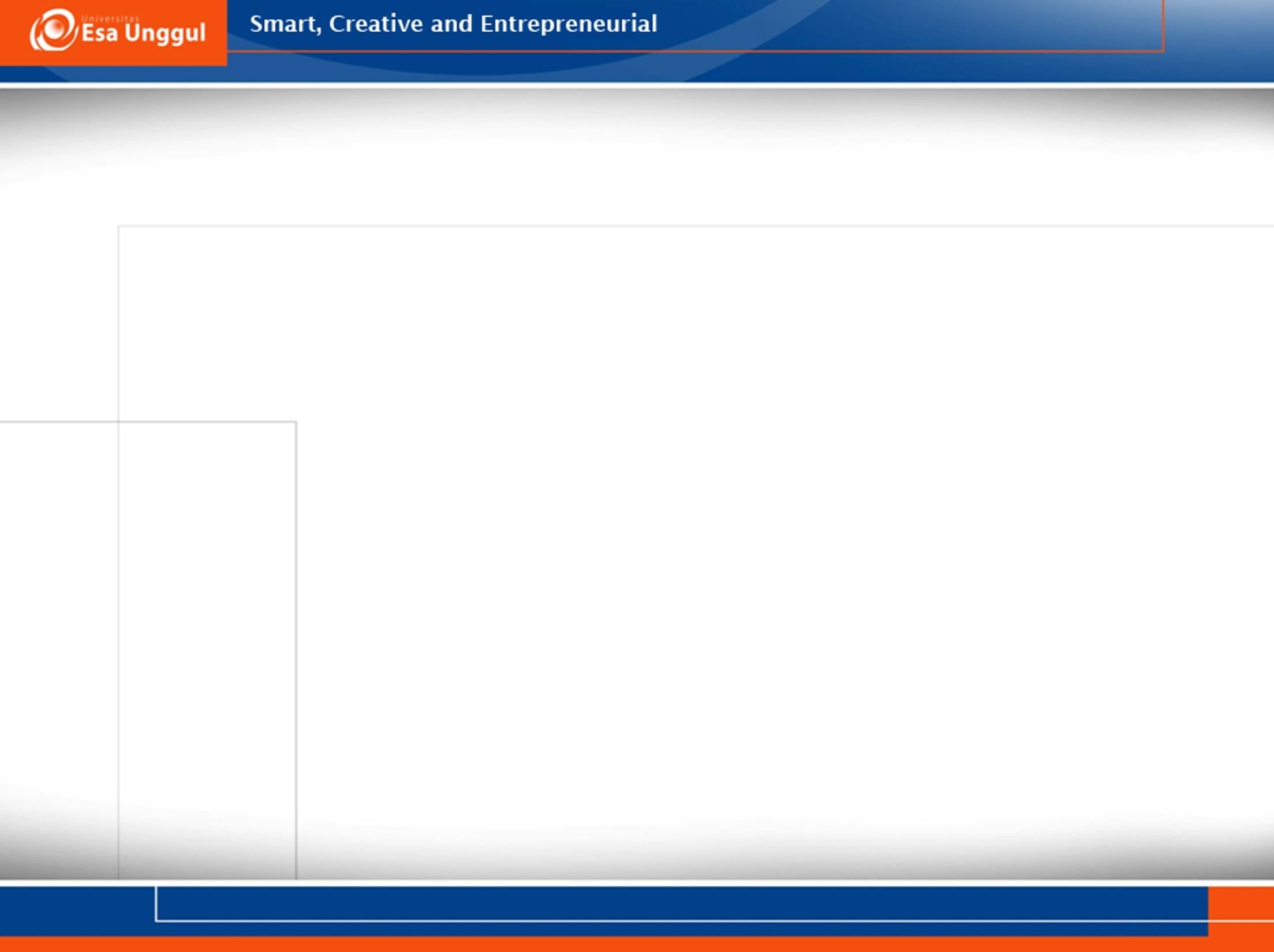 A. Kegagalan komponen, misalnya : 
desain yang tidak memadai, bahan korosif 
kegagalan mekanik, kegagalan pompa kompresor 
kegagalan sistem kontrol 
kegagalan sistem, misal safety valve 

B. Penyimpangan dari kondisi operasi normal 
	- kegagalan memonitor proses 
	- kegagalan prosedur start up atau shut down 
	- terbentuknya produk samping, resude
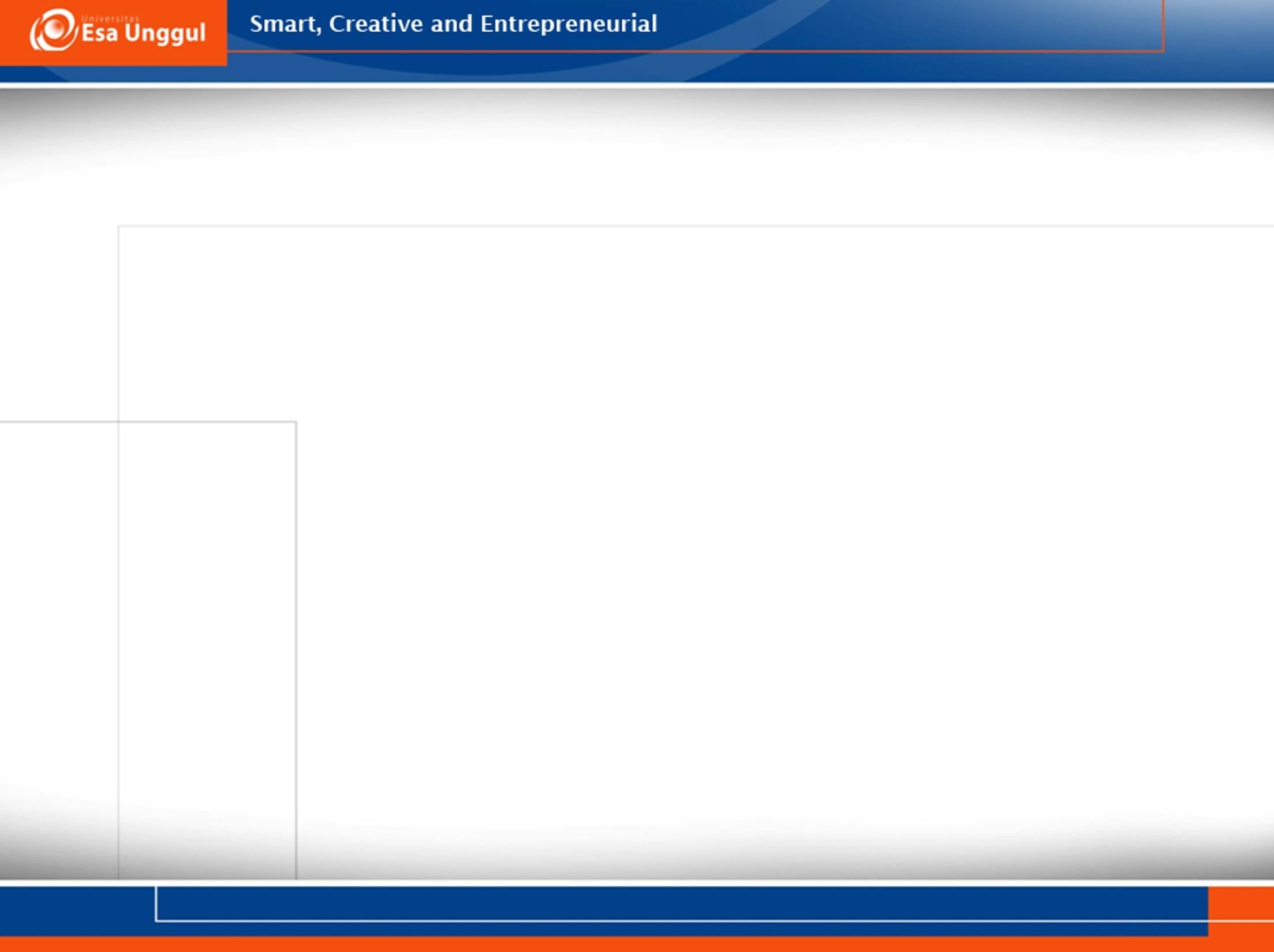 C. Human error 
kesalahan operator 
mencapur bahan berbahaya, label tidak jelas 
kesalahan komunikasi 

D. Faktor luar 
sarana transportasi 
faktor alam, angin, banjir, petir
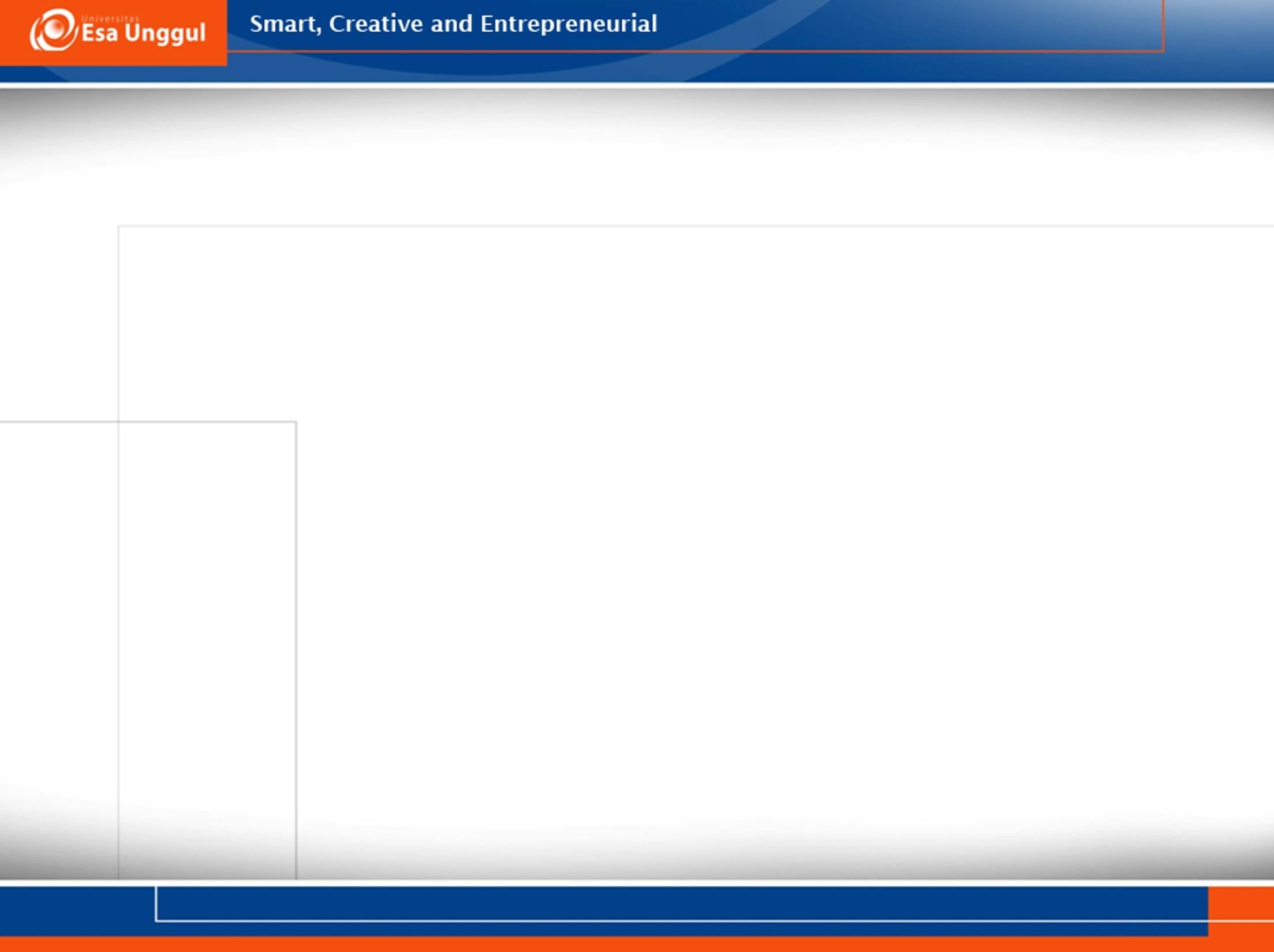 Kejadian kecelakaan kerja, tidak hanya akibat dari satu penyebab melainkan akibat kombinasi berbagai faktor. 

Dalam teori modern sering dinyatakan bahwa kecelakaan kerja merupakan akibat kesalahan dalam sistem manajemen yang belum atau cenderung kurang peduli terhadap keselamatan dan kesehatan kerja serta kurangnya partisipasi dan tanggung jawab semua pihak.
Terima kasih